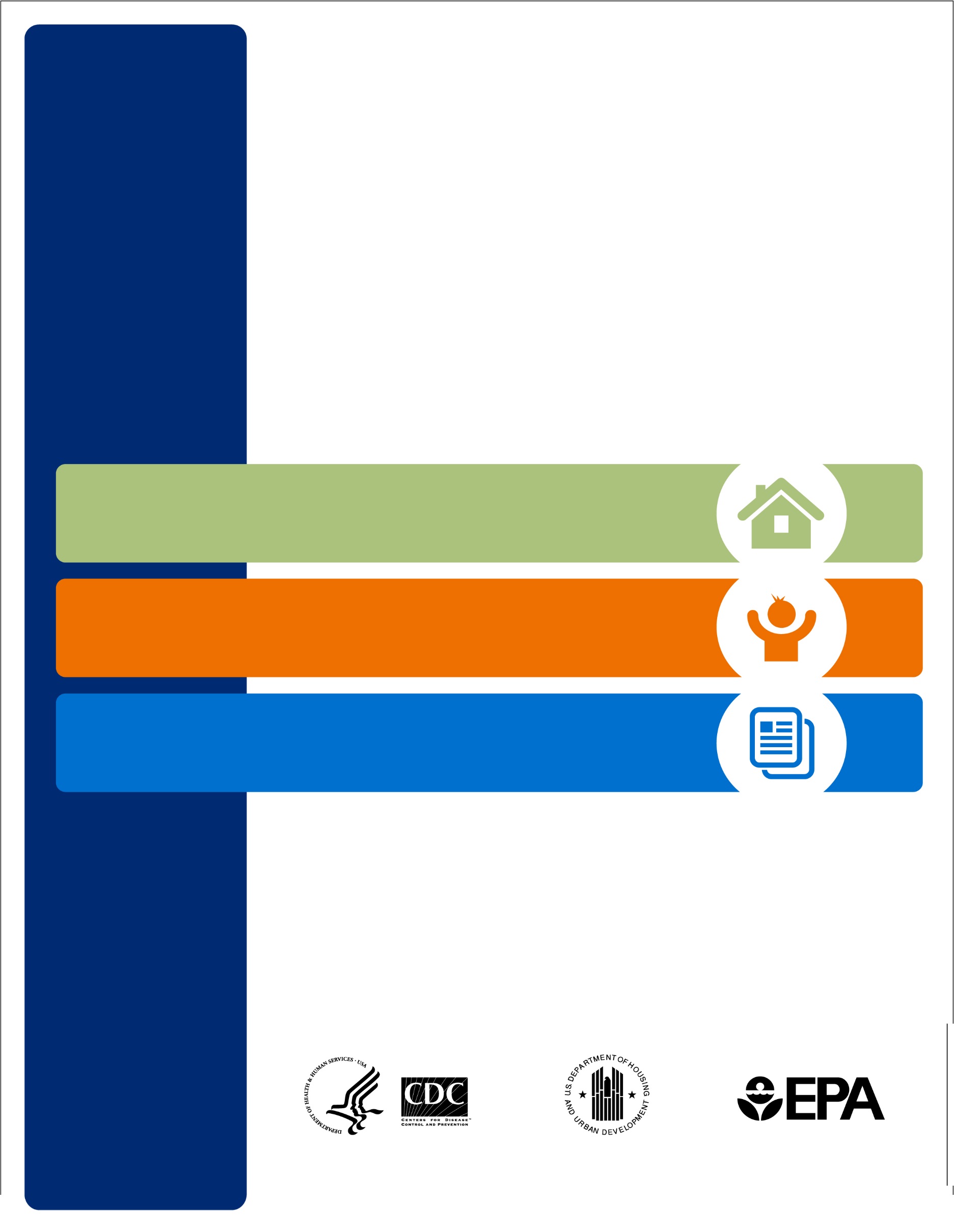 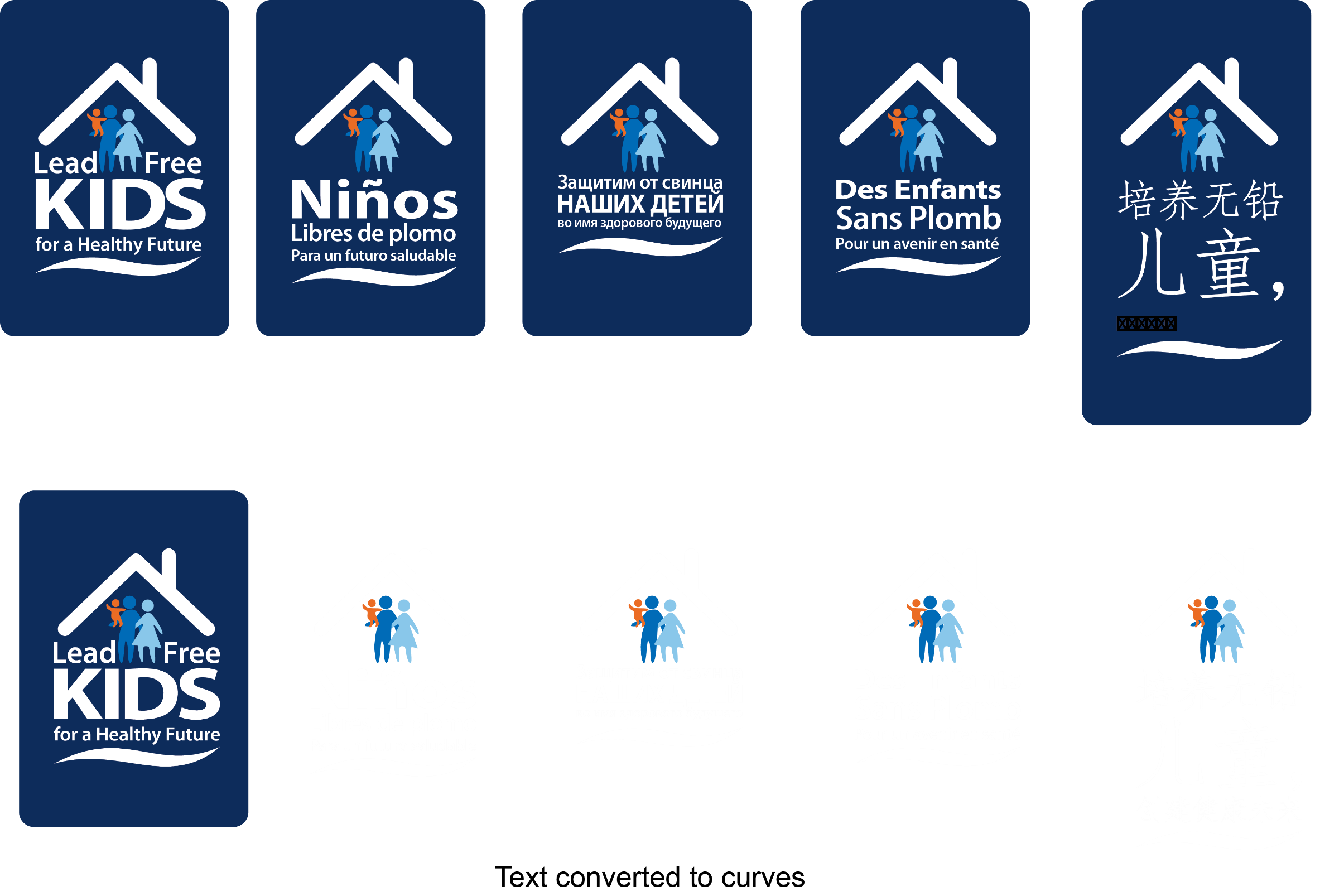 Semana Nacional
de la Prevención
del Envenenamiento
por Plomo
Semana Nacional de la PrevenciónK
25-31 de octubre de 2015
Haga examinar su casa
Haga examinar a sus niños
Infórmese acerca del envenenamiento causado por plomo
1-800-424-LEAD (5323)
#LPPW2015
#LeadFreeKids
epa.gov/espnaol/
saludhispana/plomo.html
cdc.gov/Spanish/especialesCDC/PeligrosPlomo
hud.gov/lead